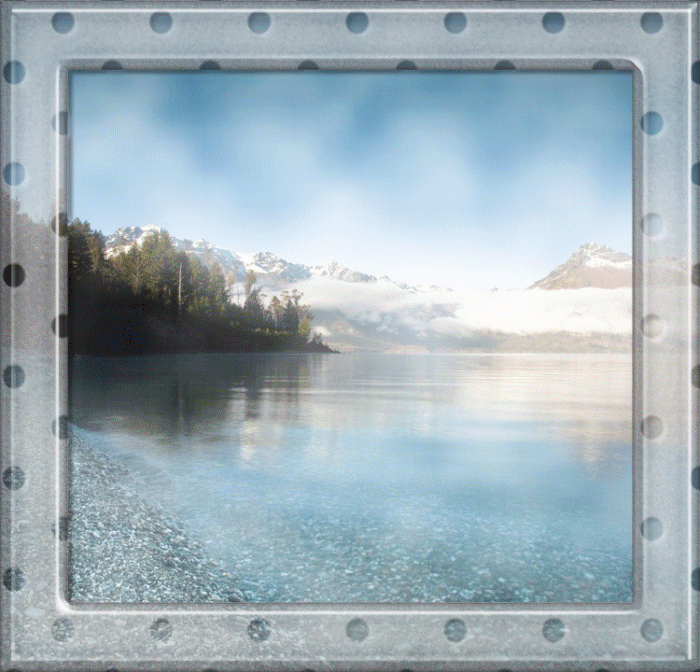 Сегодня 11.02.2022
Тема урока.
Насыщенный пар. Давление насыщенного пара
ПРИРОДНЫЕ ЯВЛЕНИЯ
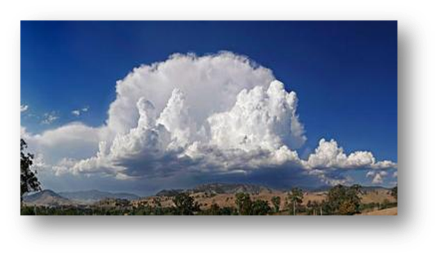 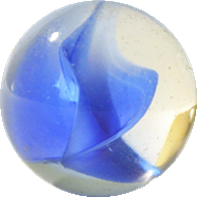 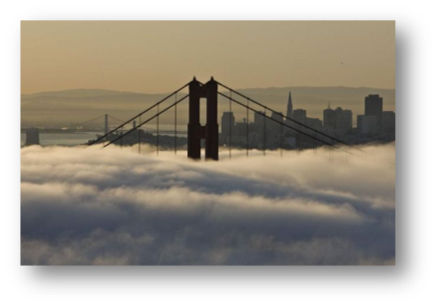 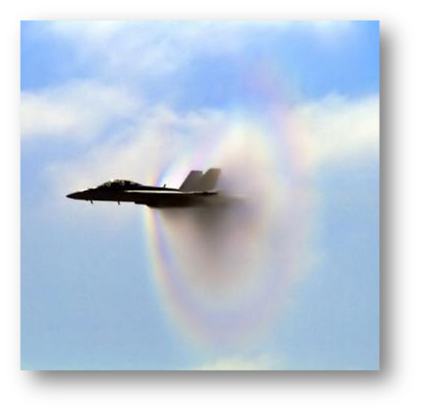 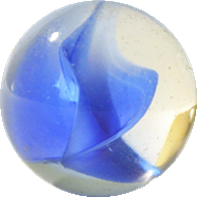 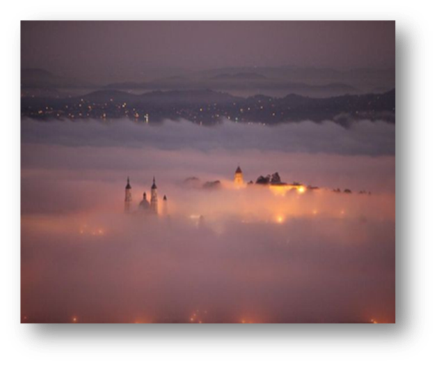 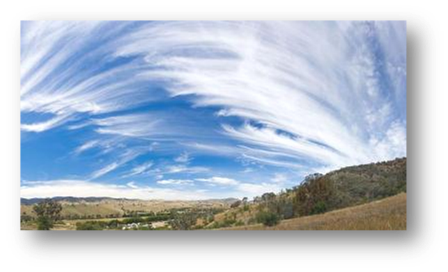 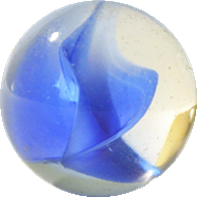 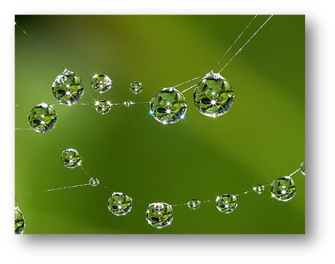 ПРИРОДНЫЕ ЯВЛЕНИЯ
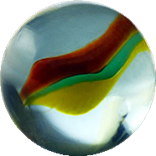 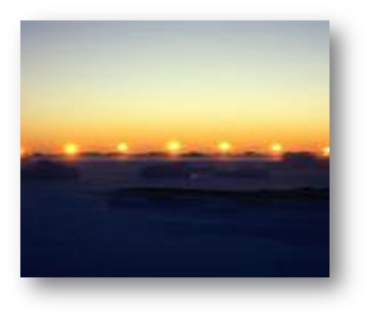 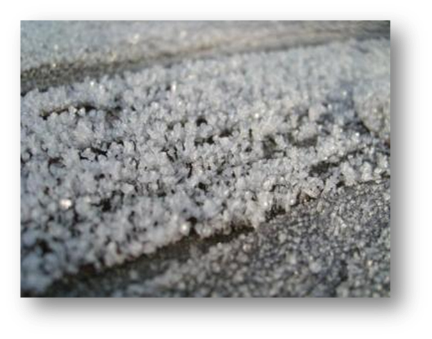 Паргелий
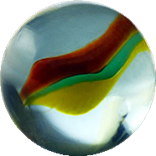 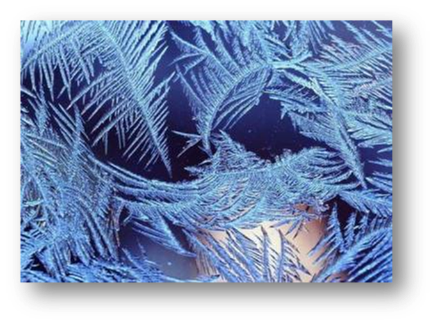 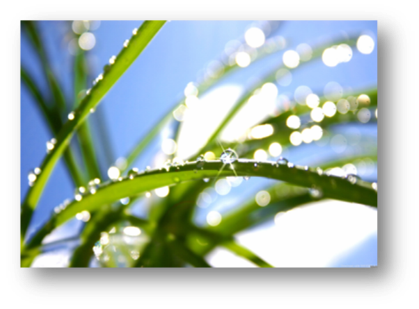 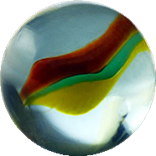 www.themegallery.com
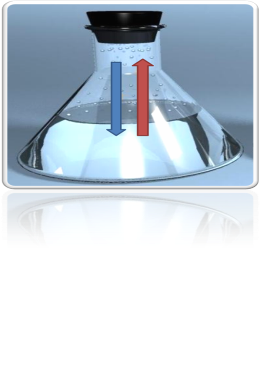 Идеальный газ нельзя превратить в жидкость, а реальный газ можно
Процессы, происходящие  в закрытом сосуде
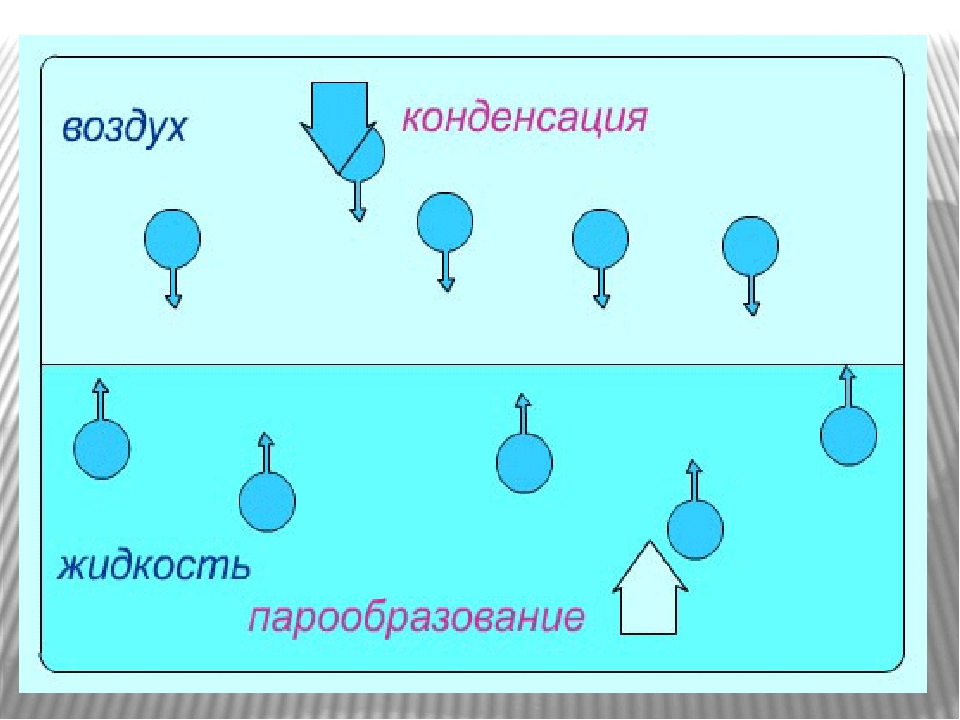 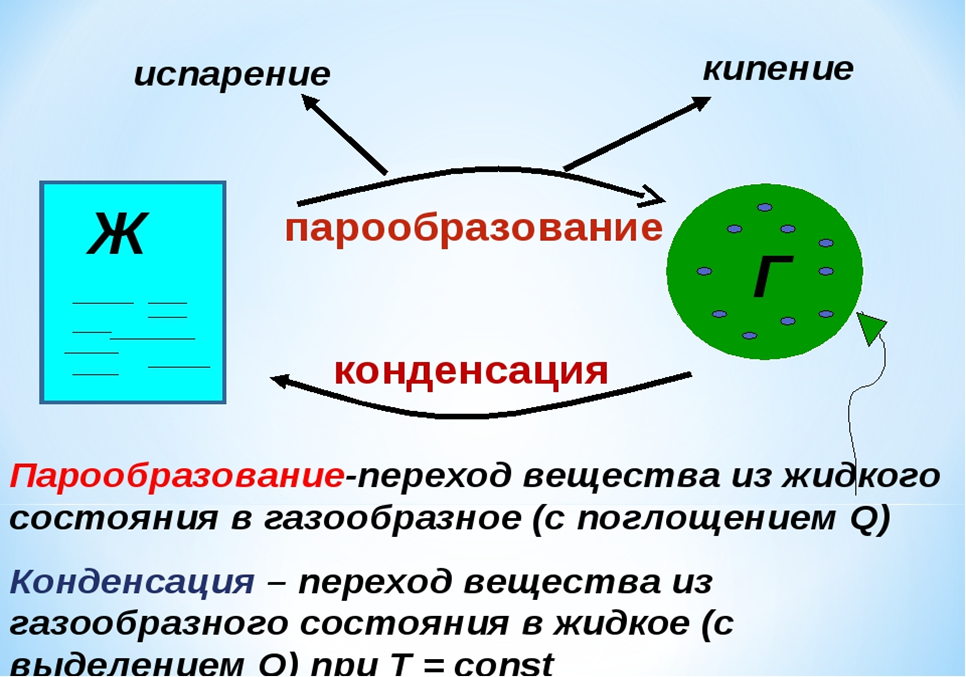 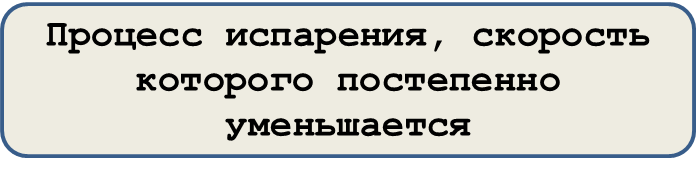 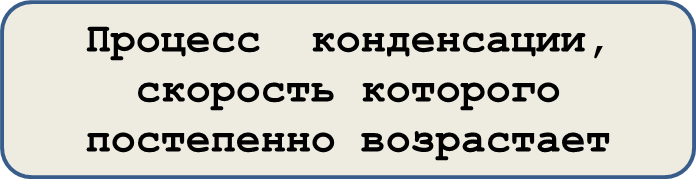 Если конденсация и испарение уравновешивают друг друга, то наступает динамическое равновесие между жидкостью и ее паром
Пар, находящийся в динамическом равновесии со своей жидкостью называется насыщенным паром
Ненасыщенный пар
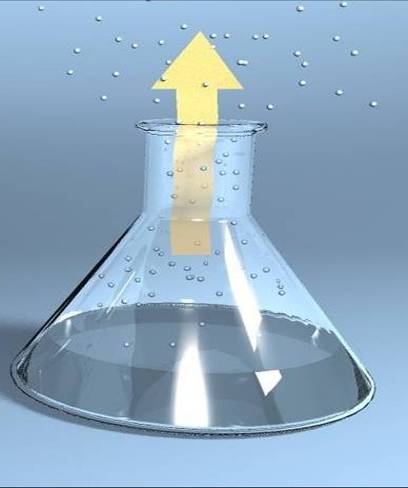 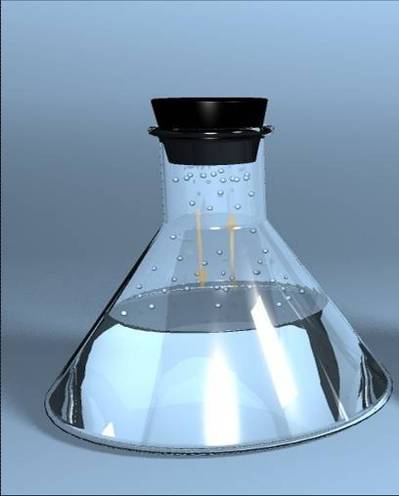 Насыщенный пар
Число молекул, вылетающих из жидкости, больше числа молекул, возвращающихся в неё
В закрытом сосуде число молекул,
вылетающих из жидкости,  равно числу молекул, возвращающихся в неё
5
Изменение внутренней энергии при теплообмене ΔU (количество теплоты Q) без совершения работы может быть вычислено по таким формулам:
при нагревании или охлаждении, где с – удельная теплоемкость      вещества, m – масса вещества, Т – абсолютная температура;
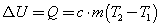 при плавлении или отвердевании, где λ – удельная теплота плавления      вещества;
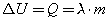 при парообразовании или конденсации, где r – удельная теплота      парообразования вещества;
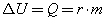 при сгорании топлива, где q – удельная теплота сгорания вещества.
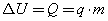 В атмосферном воздухе всегда находится определённое количество водяных паров
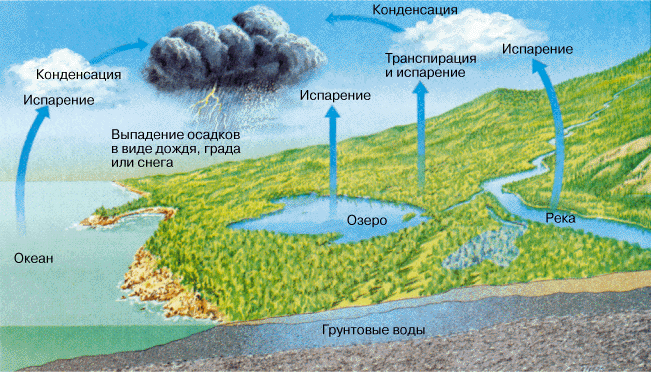 7
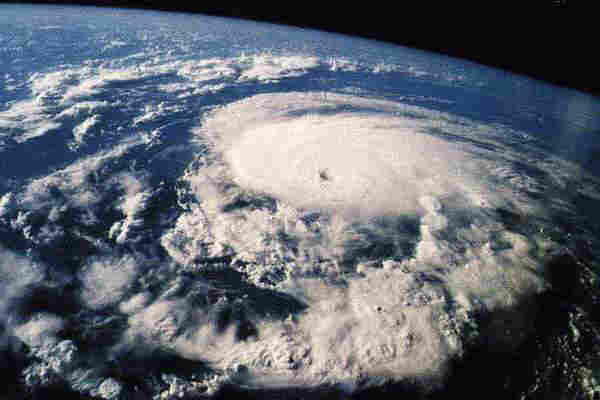 Водяной пар в воздухе, несмотря  на огромные поверхности океанов, морей, рек и озёр, не является насыщенным: атмосфера – «открытый сосуд».
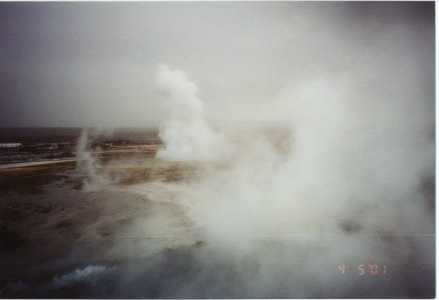 Перемещение воздушных масс приводит к тому, что в одних местах нашей планеты  на данный момент испарение воды преобладает над конденсацией, а в других, наоборот,  преобладает конденсация.
Свойства  насыщенного  пара:
Насыщенный  пар  можно  считать идеальным  газом  и  применить  к  нему  уравнение  Клапейрона – Менделеева
При  изотермическом  сжатии  и  расширении  насыщенного  пара  его  давление  не  изменяется
Изотерма  насыщенного  пара
р
Изотерма  идеального  газа
V
Изотермическое сжатие
Изотермическое расширение
V    ,значит, N
Молекулы  пара переходят  в жидкость,число молекул пара уменьшается, но растет число молекул жидкости.
Масса жидкости возрастает
Число молекул пара растет, масса жидкости уменьшается.
р = const, пока вся жидкость не испарится . После этого пар перестает быть насыщенным , и его давление уменьшается
3. Давление  и  плотность  насыщенного  пара  зависят  от  температуры
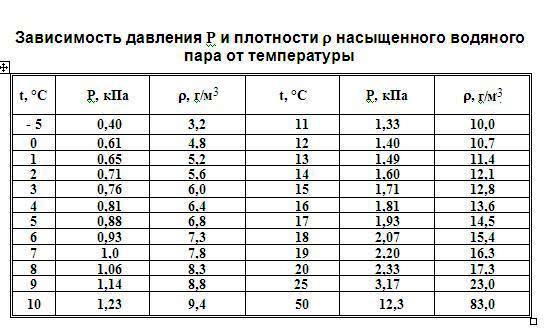 4. При  данной  температуре  давление  и  плотность  насыщенного  пара 
     являются  максимальными
12
График зависимости давления насыщенного пара от температуры.
Если растет температура, то растет и концентрация молекул. На участке АВ видно, что давление насыщенного пара растет быстрее, чем давление идеального газа.
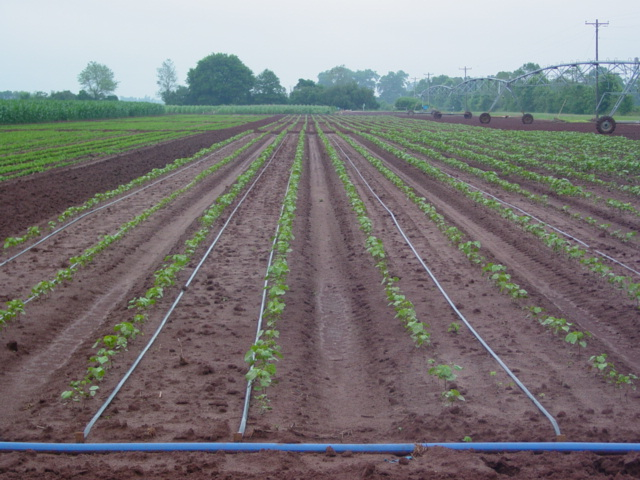 Содержание водяного пара в атмосферном воздухе – его  влажность - 
очень важная метеорологическая характеристика
Чтобы судить о степени влажности воздуха, важно знать, близок или далёк водяной пар от насыщения.
Относительной влажностью воздуха φ называют отношение количества содержащего водяного пара в атмосфере в данный момент времени ρ к тому количеству, которое  требуется для полного насыщения водяным паром ρн при той же температуре, выраженное в %.
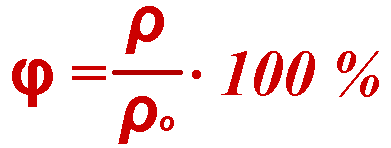 ρн
15
Можно ли измерить относительную влажность воздуха?
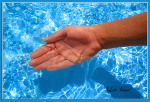 16
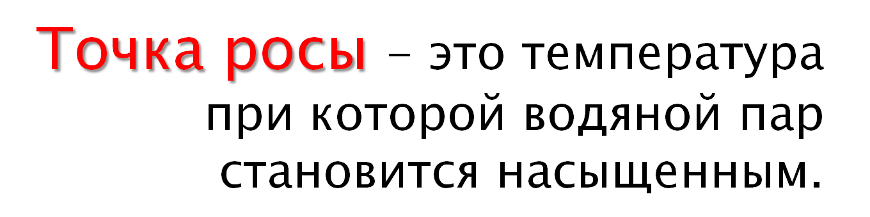 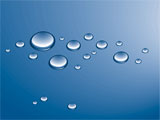 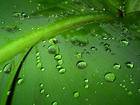 Психрометр
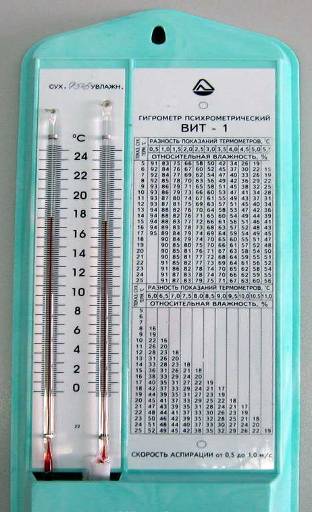 1 - «Сухой» термометр – 
     показывает температуру воздуха
2 - «Влажный» термометр – 
     показывает «точку росы»
3 - Психрометрическая таблица
1. Снять показания «сухого» 
    и «влажного» термометров;
2. Определить разность 
    показаний термометров;
3. На пересечении столбцов 
    «температура воздуха» 
    (по вертикали)
    и  Δt (по горизонтали) найти 
    значение относительной 
    влажности воздуха
1
2
3
18
Волосной гигрометр
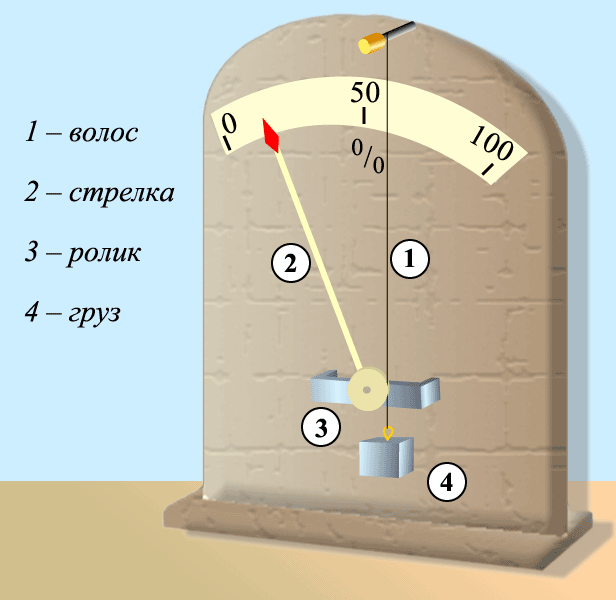 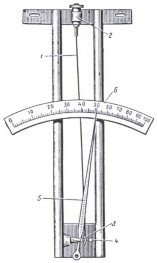 Человеческий волос при увеличении влажности воздуха удлиняется; 
при уменьшении влажности воздуха длина волоса уменьшается.
Стрелка, соединённая с натянутым волосом, показывает относительную
влажность воздуха.
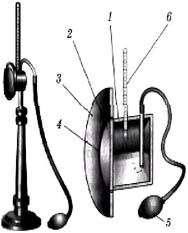 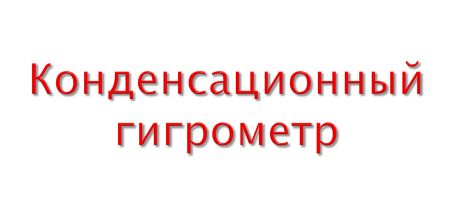 Механизм действия гигрометра: под воздействием луча света, который падает на специальной зеркало, появляется конденсат
Психрометрическая таблица
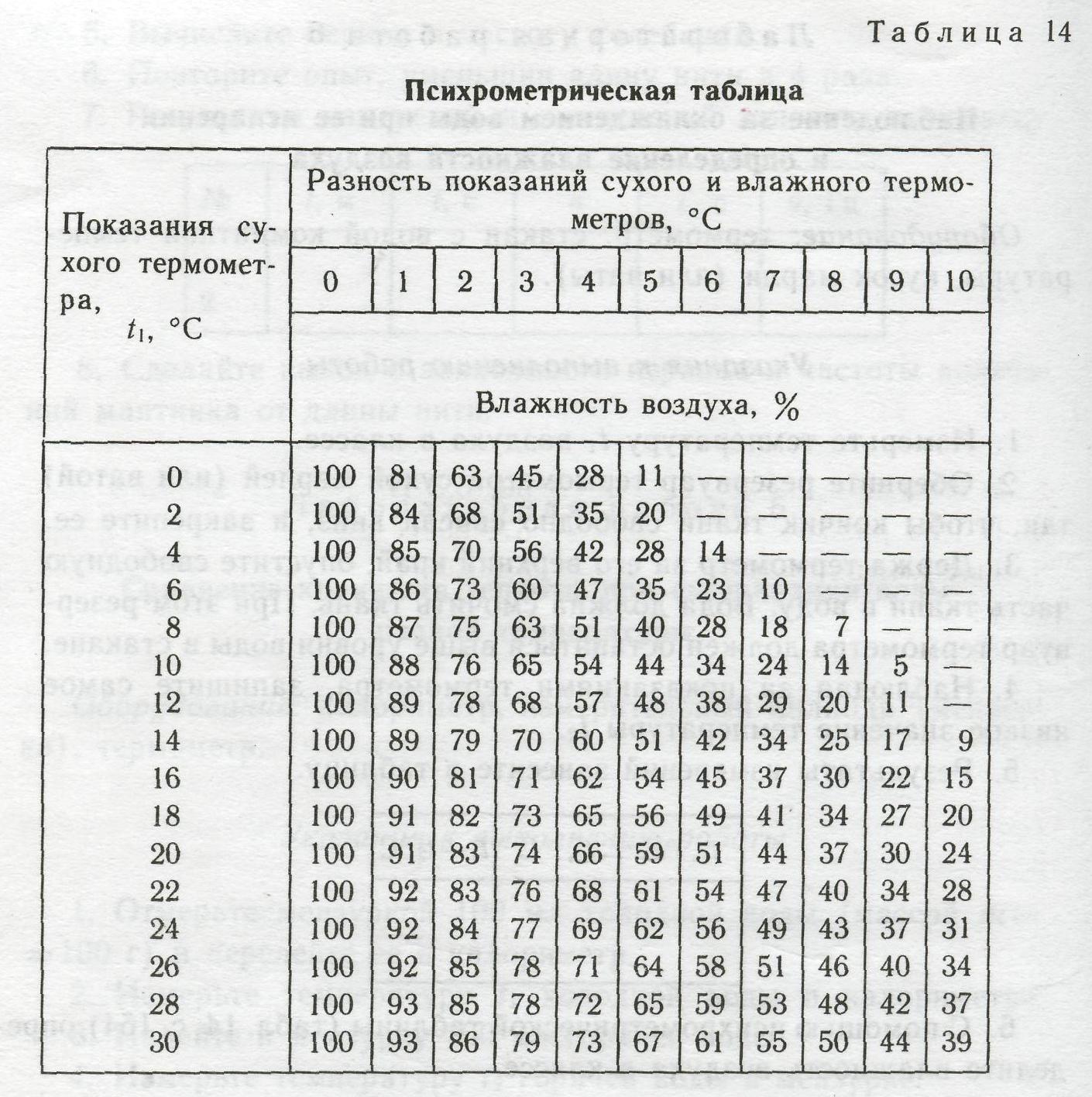 Значение влажности воздуха
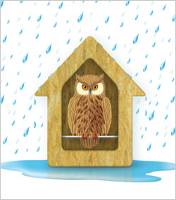 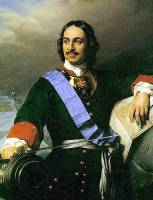 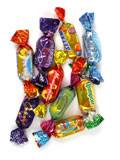 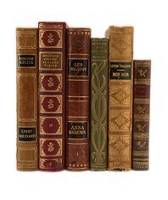 Предсказание 
погоды
Производство
тканей, конфет,
и др.
Библиотеки,
музеи
Картинные
галереи
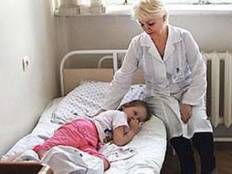 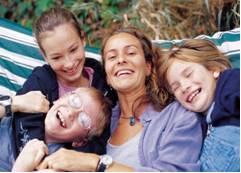 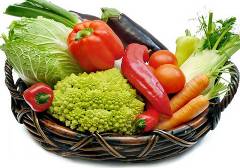 Хранение
овощей, фруктов и др.
Больницы,
поликлиники, аптеки
Нормальная влажность 
воздуха 60 %
Домашнее задание
§ 68, 69 прочитать и ответить на вопросы
А1 – А5 стр. 227
Использованные ресурсы:
http://tvsh2004.narod.ru/phis.htm

http://www.ido.rudn.ru/nfpk/fizika/mkt/3.html
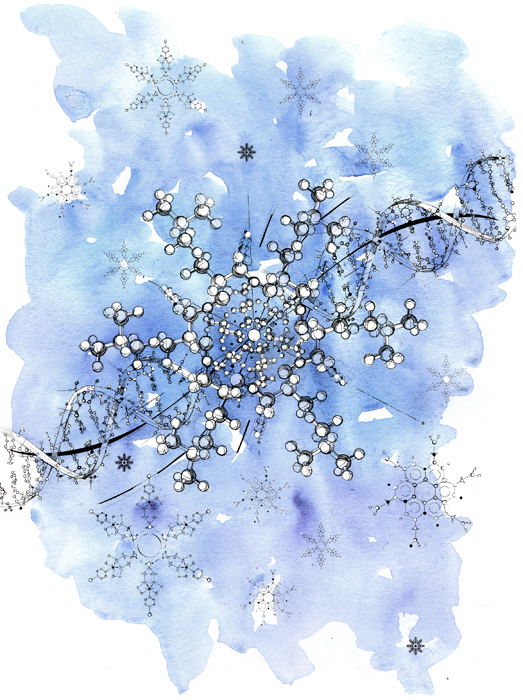 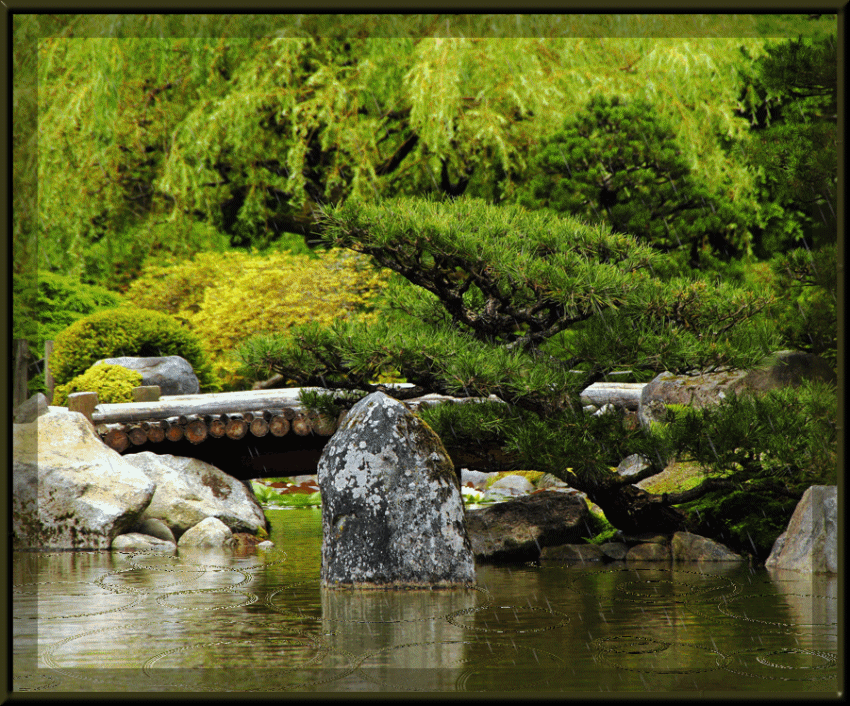 Вопросы для закрепления
Что было изучено сегодня на уроке?
Как бы Вы сформулировали тему сегодняшнего урока?
Какие новые понятия на уроке были введены?
Какие новые формулы и законы изучили?
С каким новым физическим явлением Вы познакомились?
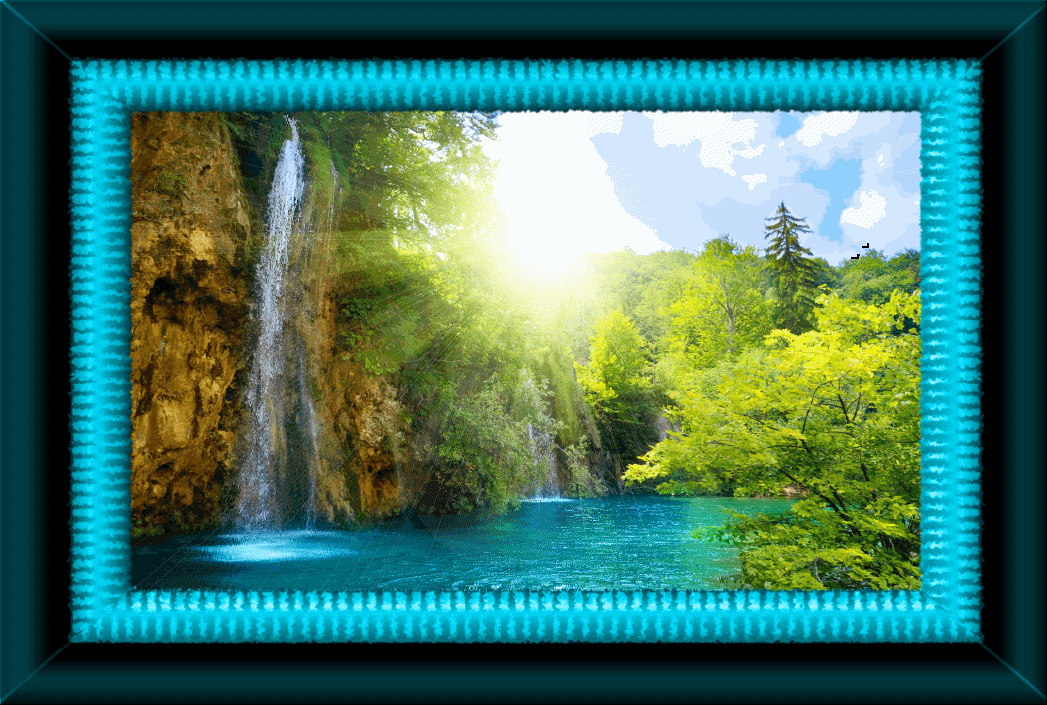 Всем спасибо! Урок окончен.